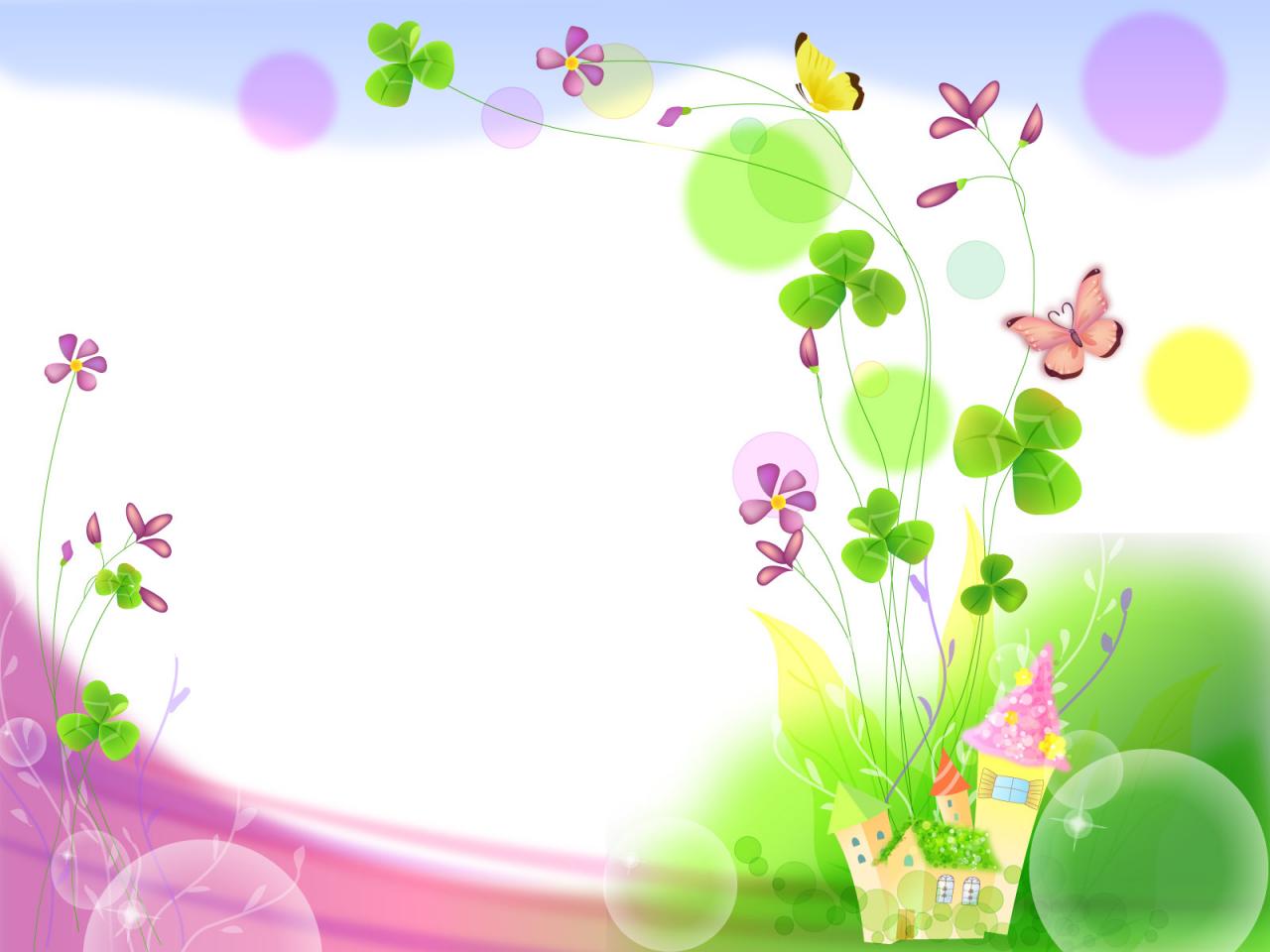 GIÁO DỤC ÂM NHẠC
VTTN: ĐI TRÊN VỈA HÈ BÊN PHẢI
NH: ĐƯỜNG EM ĐI
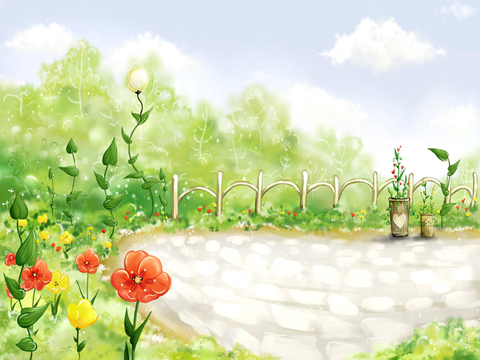 Ổn định, tổ chức
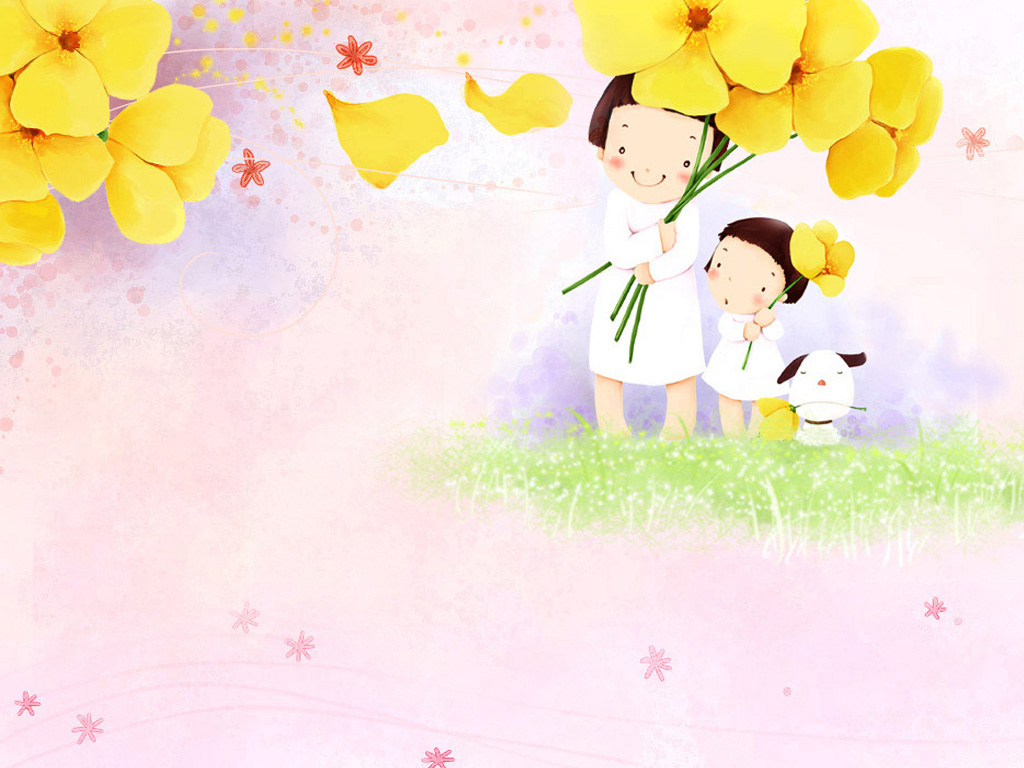 Hoạt động 1: DẠY HÁT
“ ĐI TRÊN VỈA HÈ BÊN PHẢI”
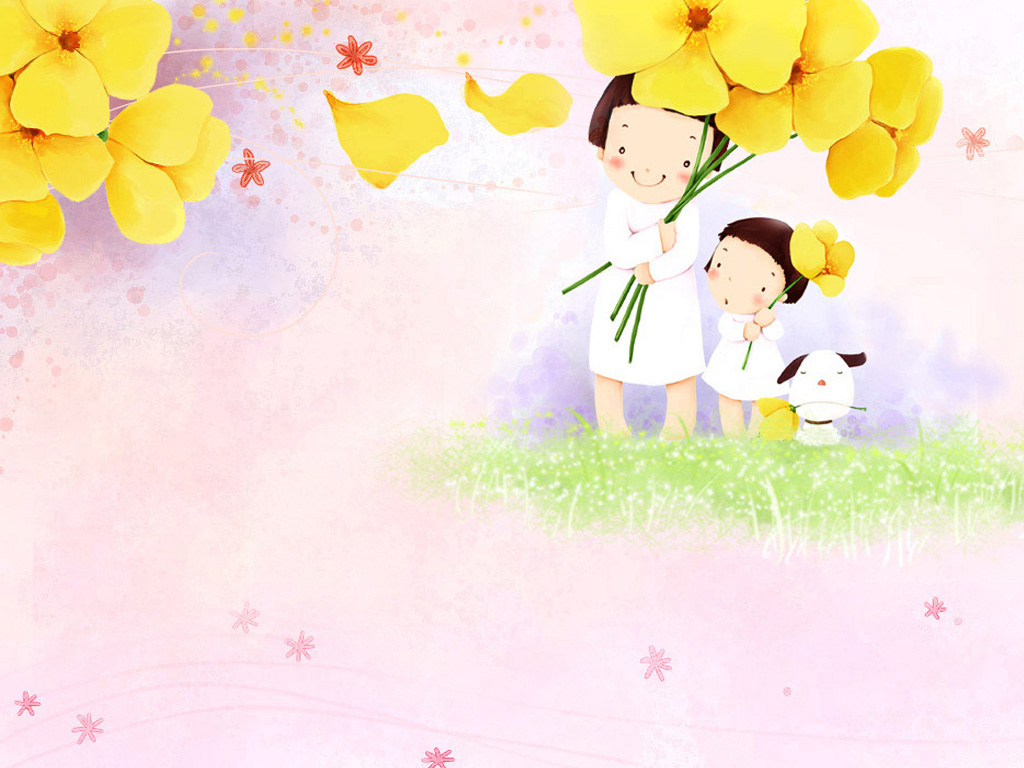 Hoạt động 1: DẠY HÁT
“ VÌ SAO CHIM HAY HÓT”
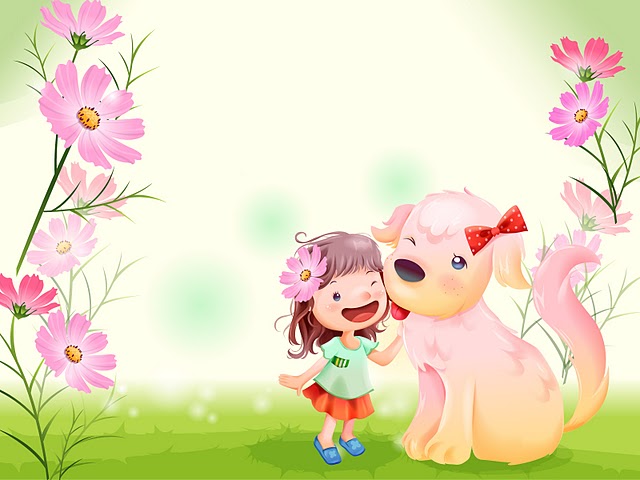 Hoạt động 2:
 vận động
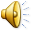 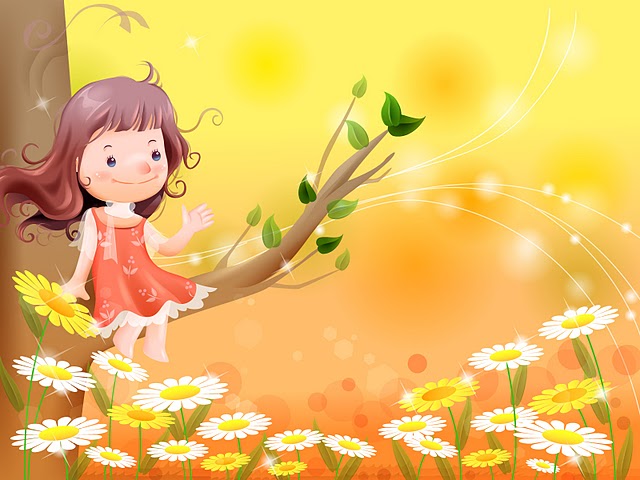 Hoạt động 3: 
nghe hát:
 “ ĐƯỜNG EM ĐI”
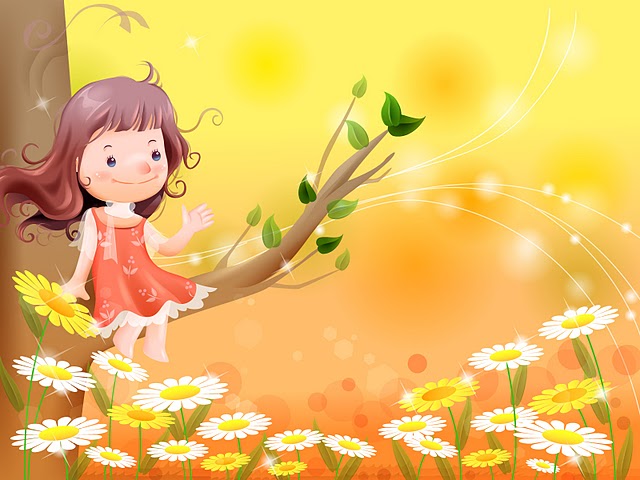 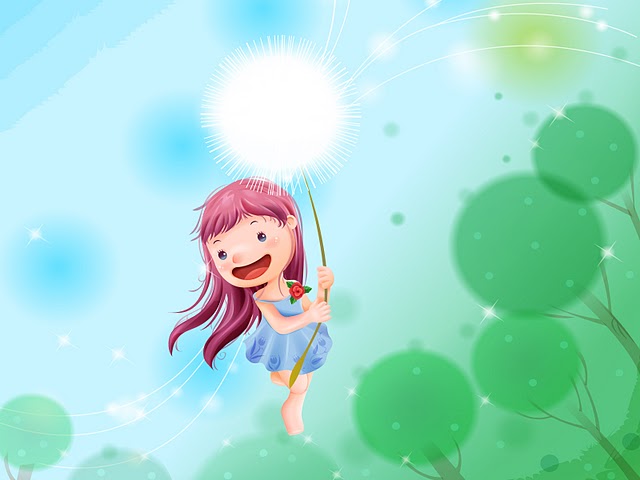 Hoạt động 4: trò chơi
TAI AI TINH
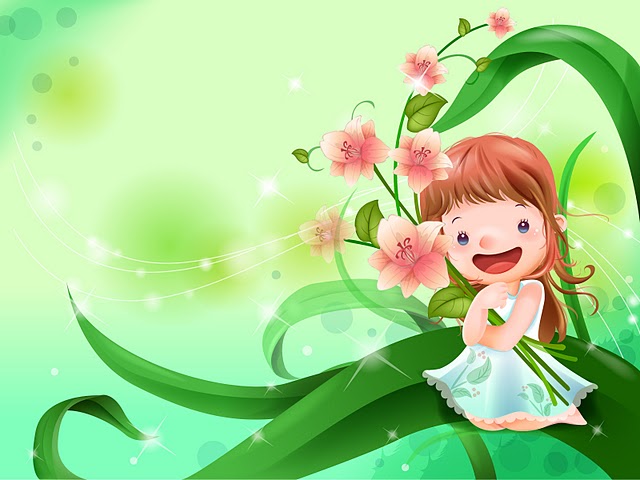 Bài học đến đây là kết thúc
Chúc các con ngoan, khỏe